Викторина по ПДД.
Задание 1.
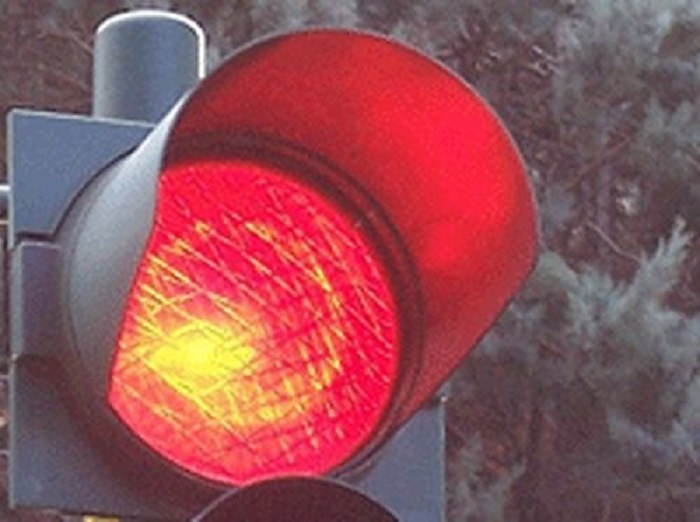 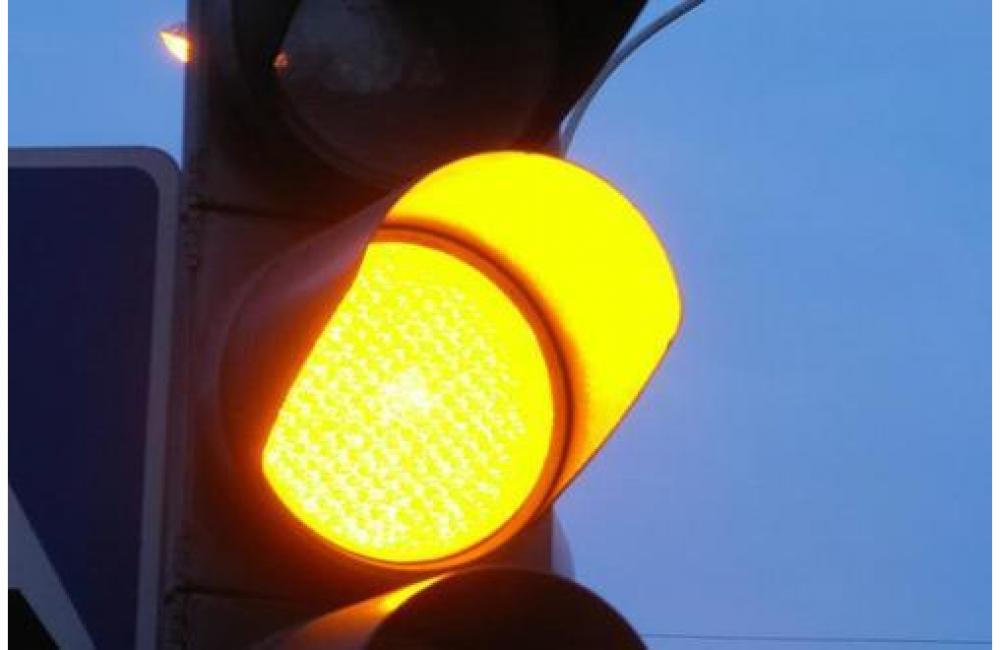 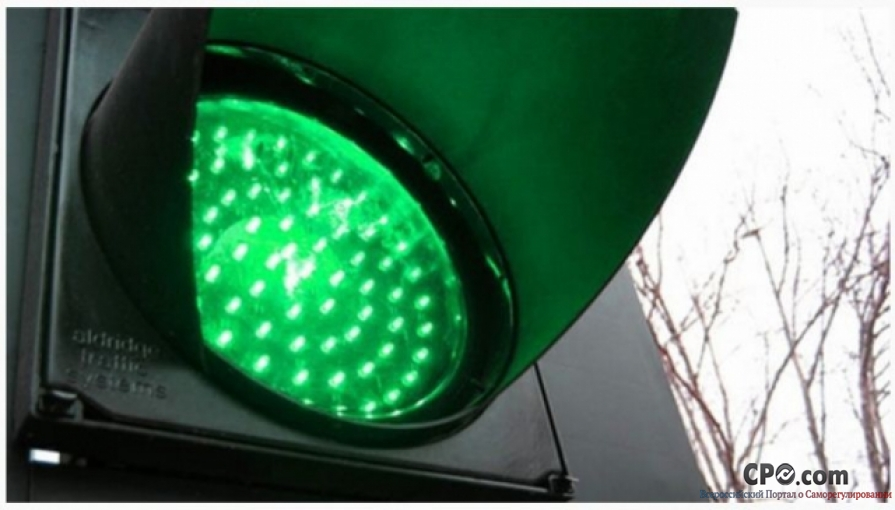 Задание 2.
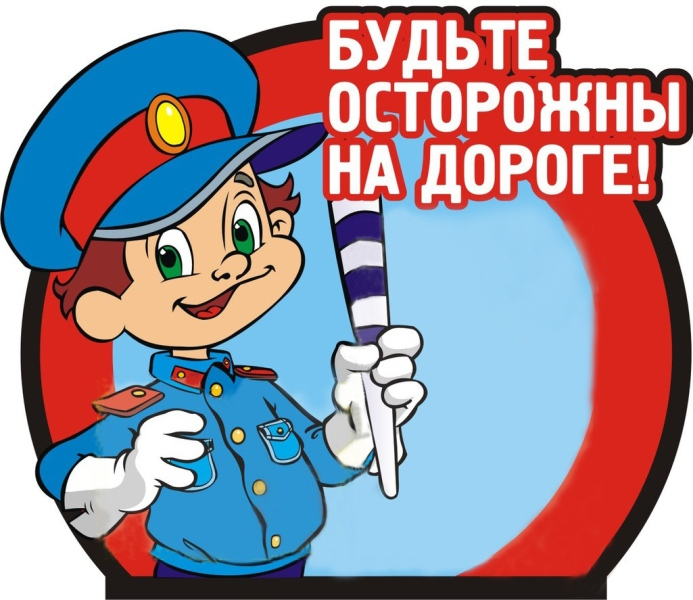